Познавательное развитиеДидактические игры в подготовительной группе
Составитель: Прибавкина М.Н.
Цель: продолжать учить детей играть в различные настольные игрыЗадачи: - развивать умение организовывать игры, исполнять роль ведущего, сообразительность;- содействовать проявлению познавательной активности, развитию логического мышления
2
3
4
5
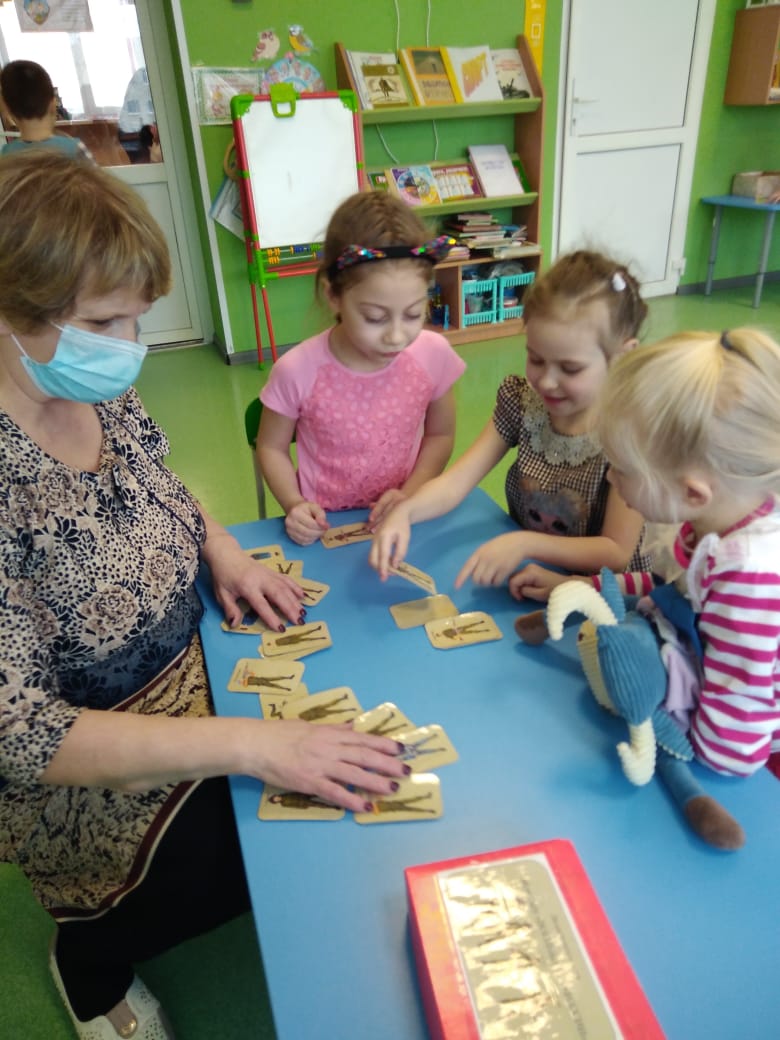 «Военные профессии»
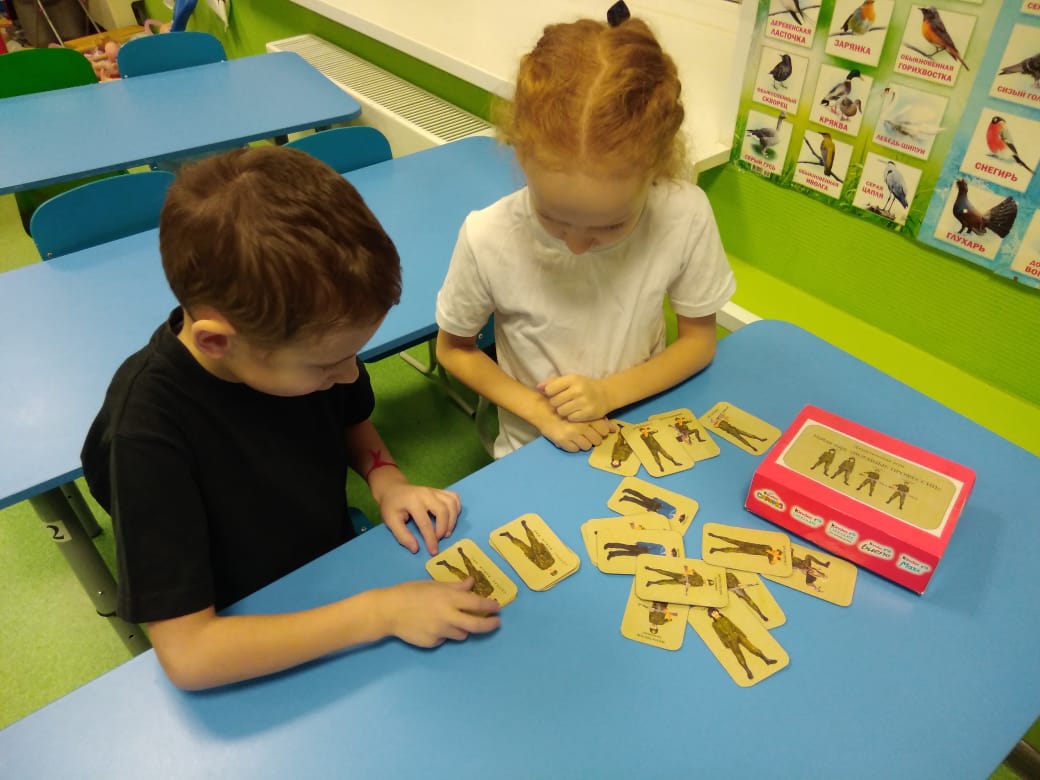 «Было – стало»
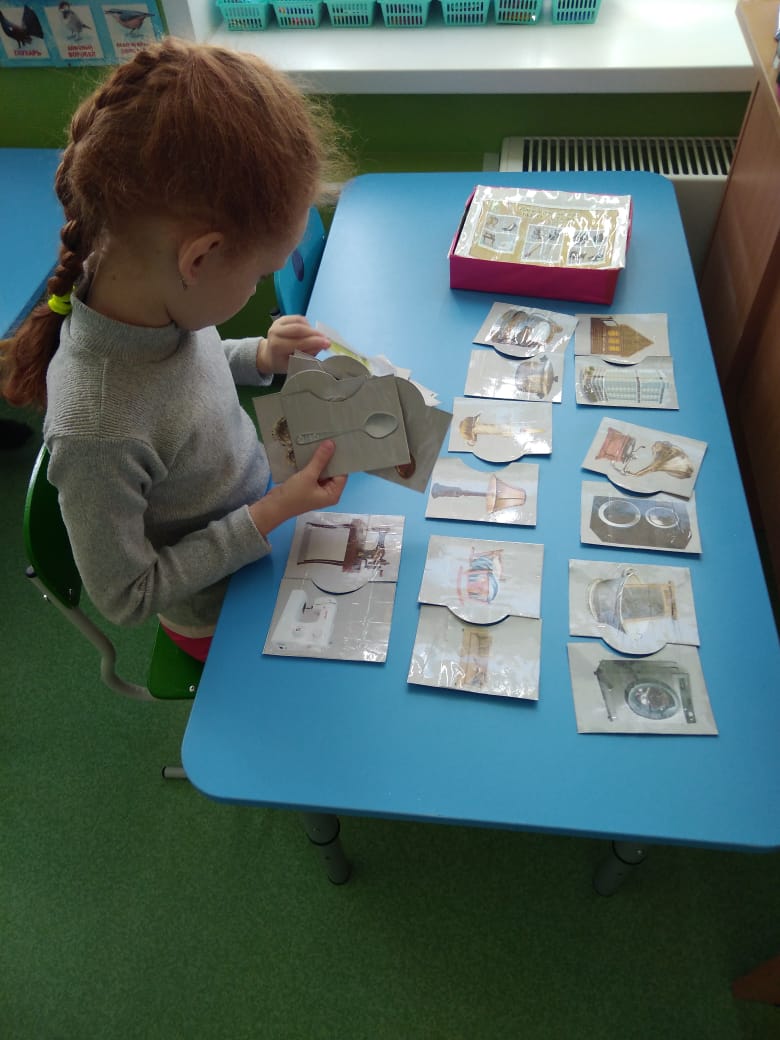 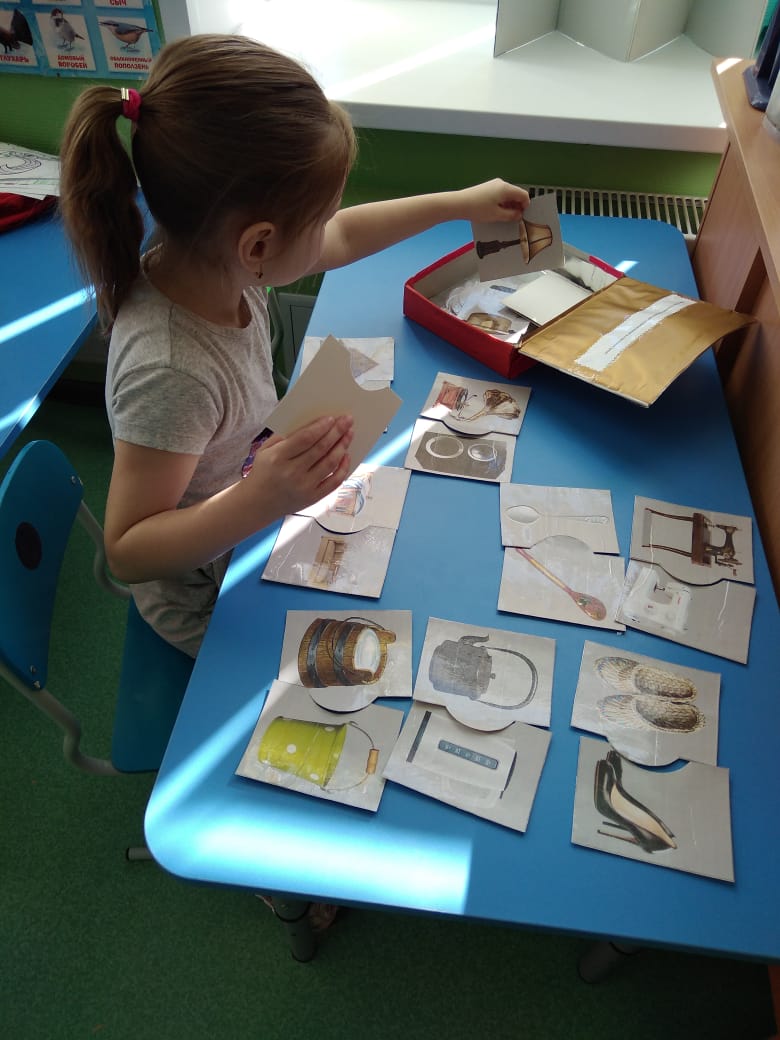 «Домики для частей суток»
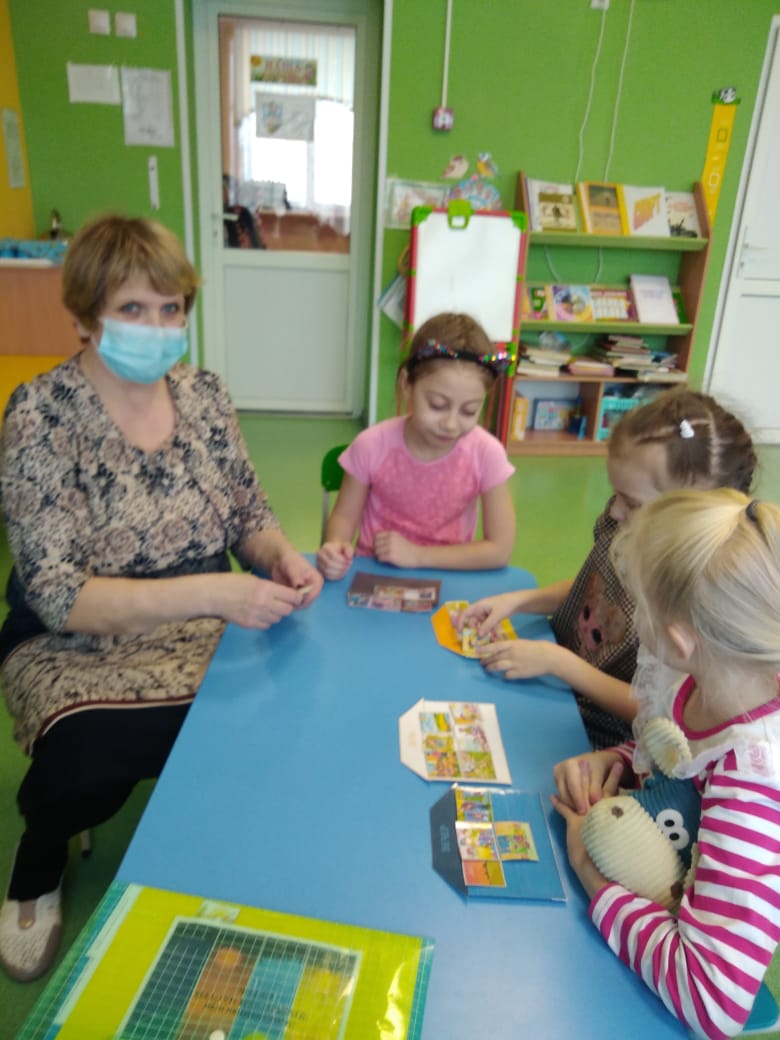 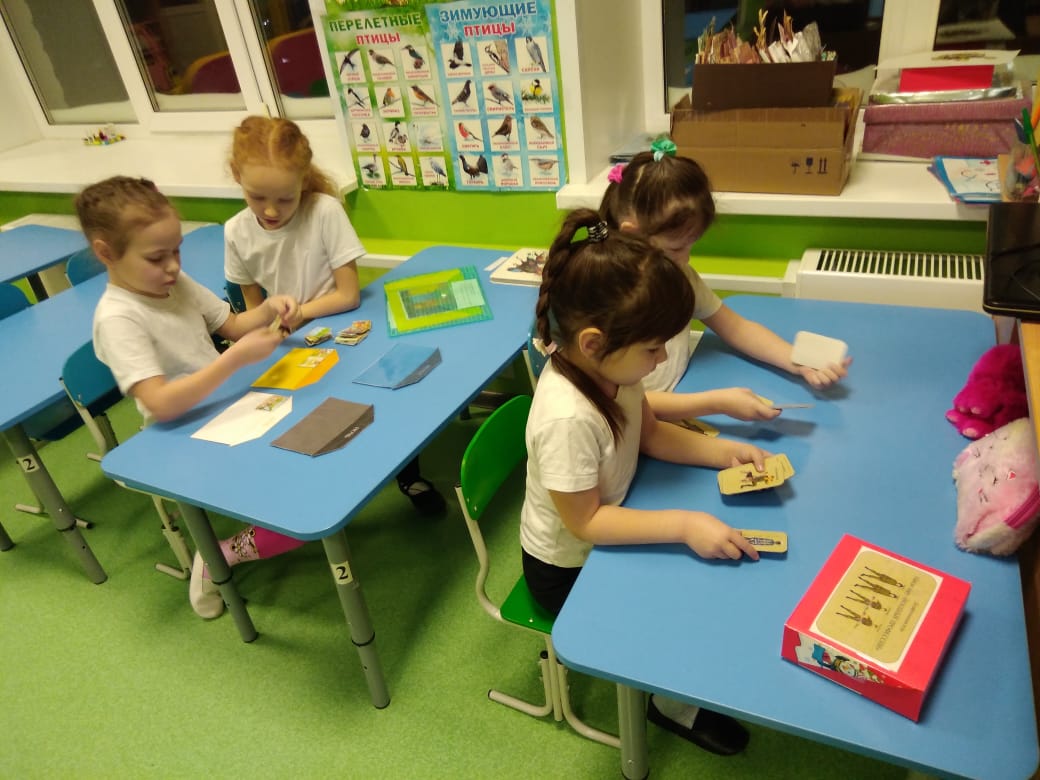